Neck trauma
MOHAMMED ALESSA  MBBS,FRCSC
Consultant Otolaryngology , Head & Neck Surgery
King Saud University
Introduction
Physiology
Anatomy
Classification 
Management
Conclusion
Introduction
Knowledge of ballistics, injury patterns, and pertinent anatomy are all essential to the assessment and management of potentially serious injuries.

Each case of neck trauma presents a unique set of problems, but despite the diversity of injuries, specific management guidelines can be applied.

Severity of injury and delay in treatment correlate with poor outcome.
Introduction
The overall mortality rate for penetrating neck trauma
is 3% to 6%.

The major cause of death in patients with penetrating neck trauma is exsanguinating hemorrhage from a vascular injury. 

Most series report at least some mortality from missed esophageal injuries, which usually manifest as sepsis.

The assessment and management of patients who have sustained a penetrating neck injury has historically been an issue surrounded by significant controversy.
Mechanism of injury
Physiology
KE = ½ MV 2
high-velocity projectiles :
impart significantly larger amounts of energy into the tissue impacted. 

Firearms :
low velocity (<1,000 ft/s)--- tissue damage
high velocity (>1,000 ft/s)--- tissue loss

Gunshot wounds cause tissue injury by two main mechanisms:
Classification
Horizontal entry zones of the neck for penetrating injuries to the neck. Modified from Jurkovich GJ. 

Based on anatomical configurations
Classification
Zone I : 
Below the inferior border of the cricoid cartilage. 

Zone II :
Between the angle of the mandible and the inferior border of the cricoid cartilage, 

Zone III :
Above the angle of the mandible up to the
skull base.
AnatomyZone I
Boundaries:  
Clavicles and sternal notch up to cricoid cartilage 
Vasculature :
 Arch of Aorta
Innominate vessels 
 Subclavian vessels                                      
Proximal Carotid Arteries 
 Vertebral Arteries  
Aerodigestive
 Trachea, 
Lung apices 
 Esophagus 
Thoracic duct  
Neurologic 
Brachial plexus
spinal cord
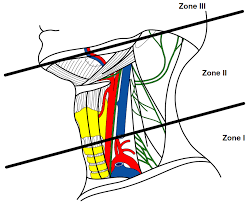 AnatomyZone II
Boundaries: 
Cricoid cartilage to angle of mandible  
Vasculature 
Common Carotid 
Internal and External Carotids 
Jugular veins 
Aerodigestive 
Larynx, 
Hypopharynx, 
Proximal Esohpagus 
Neurologic 
Cranial Nerves 
Spinal cord 
Sympathetic chain
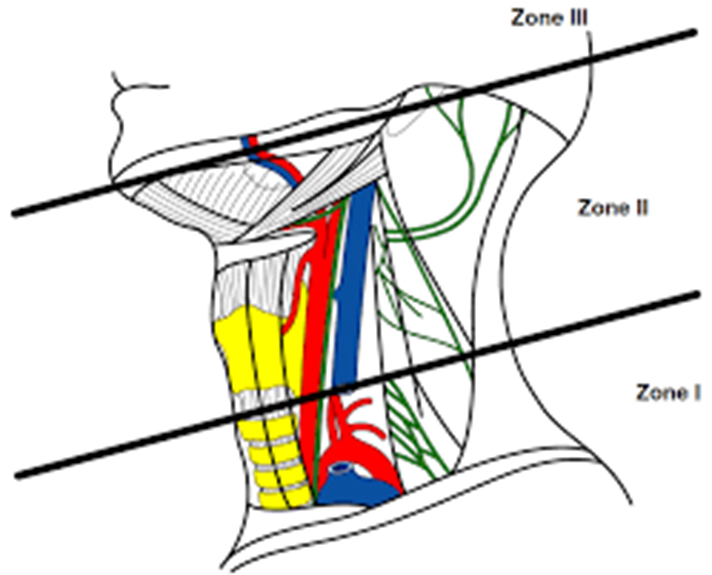 Anatomy Zone III
Boundaries: 
Angle of mandible to base of skull  
Vasculature 
 Internal Carotid
 External Carotid ( terminal branches)  
 Vertebral Artery 
  Prevertebral venous plexus 
  Jugular veins 
Aerodigestive 
  Oral cavity
  Pharynx  
Neurologic  
   Cranial nerves (trunk of VII), 
   Spinal cord
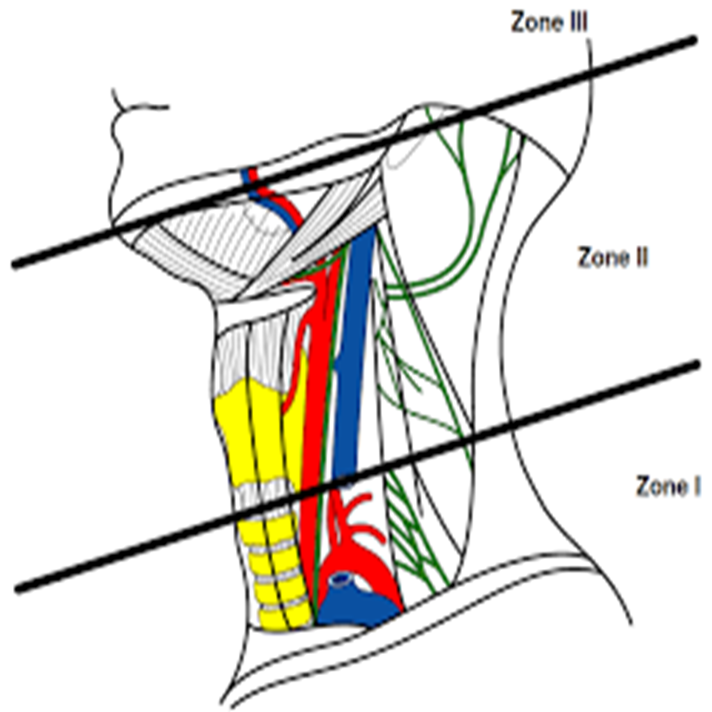 Classification
Disadvantages : 
Depth of the penetration is a key 
Viscous , vascular & neural structures involvement is cardinal features 
Managements are not considered .
Classification
Larynx and trachea --- 10%
Pharynx and esophagus -- 10%
Vascular structures 
 Internal jugular vein  (9%) 
 Internal and common carotid arteries (7%)
 Subclavian artery  (2%) 
External carotid artery  (2%) 
Vertebral artery was injured in only  (1%)

** A careful clinical exam is often an accurate predictor of the extent of injury.


McConnell DB, Trunkey DD. Management of penetrating trauma to the neck. Adv Surg 1994
Clinical assessment
General management
The basic principles of trauma management apply to all patients with penetrating trauma( ABCDE) .
The overall prevalence of cervical spine fracture in patients with
isolated facial trauma is  (5% to 8%). in-line neck stabilization
Most patients can be carefully intubated trans orally
Surgical airway :
Bleeding or edema ( oral cavity/pharynx) .
Probing entry and exit wounds or removing blood clots should be avoided.
All patients with penetrating  neck trauma should be considered for tetanus prophylaxis.
Management
Neck exploration                             Conservative
                                            Observation
Management
Neck exploration
Refractory shock.
Uncontrollable hemorrhage. 
Evolving neurologic deficit.
Airway obstruction 
Platysmal penetration :
 Morbidity of the surgery : low
 Morbidity of a missed injury :high


Negative exploration (  30-50%)
it is not main option now a days : 
    Advanced in imaging & endoscopies
    vascular injuries :amenable to definitive endovascular  treatment by the interventional radiologist
Management algorithm
Management:esophageal injuries
Alarming signs : Subcutaneous emphysema, hematemesis &  hypopharyngeal blood: 
Neck exploration 

Symptomatic ( dysphagia /odynophagia)  :
Contrast esophageogram
CT neck  ---- sensitivity  90-100% 
Esophageoscopy  
+/- neck exploration 

Asymptomatic : 
Observation  
Contrast esophageogram
CT neck  ---- sensitivity  90-100% 
Esophageoscopy
ManagementContrast esophageogram
Management
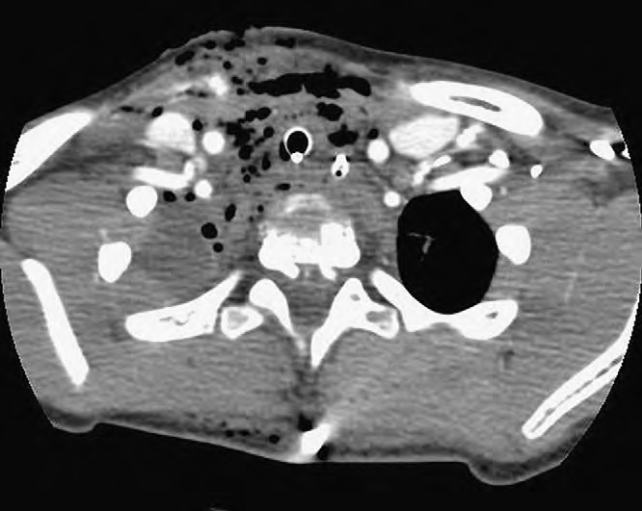 Management : esophageal injuriesNeck exploration
It should be closed directly within 24 hours .
Watertight closure 
Drainage 

Hypopharyngal injuries ( above arytenoids )
Conservative measures ( NPO , NGT feeding , parenteral Abx)
Esophageal injuriesManagement
82% primary repair , 
+/- 16% requiring muscle flaps . 
11% drainage  (late presentation )
3-4% complex:  resection/diversion or resection/anastomosis  
41% esophageal complication in delayed repair  (vs. 19%) 
Empyema, abscess, mediastinitis
Vascular injuries Diagnosis
formal catheter angiography,
CT angiography ( CTA)                                   most practical             

Color Doppler ultrasound
Vascular injuries Doppler U/S
91% sensitive, 
98.6% specific 
100% sensitive for clinically significant injuries
Advantages:
Feasibility & availability 
No radiation 
Disadvantages :  
Operator dependent 
No soft tissue/bony detail 
Not useful in zone I & III 
Non therapeutic
Vascular injuries 	CTA
The resolution of multidetectors excellent
Evaluation is quite sensitive, even to small intimal injuries
Sensitivity : 90% to 100%, 
specificity : 94% to 100%,
Vascular injuries 	CTA
Advantages : 
Quick , easily processed
Useful in penetrating trauma for aero digestive tract too 
Ability of identifying  trajectory a stabbing implement 
Decreased negative exploration rate cuts OR & cost 

Disadvantages : 
Radiation
Non therapeutic 
Contrast related side effects & limitations  ( renal & diabetic) 
Metal & dental artifacts
Vascular injuries 	CTA
Contrast extravasation,  lack of vascular enhancement 

 Irregular vessel margins, filling defects 

Vessel caliber changes
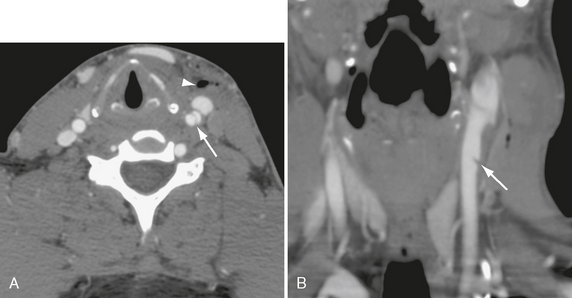 Vascular injuries4 vessels angiography
Advantages : 

Allow for both diagnostic assessment and endovascular intervention

Disadvantages :
invasive, 
Increase the local and intracranial complication 
 
**  requires the presence of an interventional radiologist
Vascular injuries
Compression
Anticoagulation with heparin 
Endovascular intervention
Surgical control 
Ligation
Repair --- revascularization
Vascular injuriescompression
Temporary control of haemorrhage should ideally be achieved. 
Simple external compression is ineffective, 
Foley balloon catheter tamponade.
Insertion of an 18- or 20-gauge Foley catheter. 
The balloon is then inflated with 5 mL of water or until resistance is felt, 
Clamping proximal end of the catheter to prevent bleeding through the lumen. 
The more superficial neck wound can then be packed or closed with sutures.
Vascular injuries compression
Foley balloon catheter tamponade
Vascular injuriesendovascular management
Covered stent graft:  pseudoaneurysm, lacerations.  
Embolization or coiling:  pseudoaneurysm  
Endovascular occlusion:  injured vertebral arteries 
Test balloon occlusion prior to ligation
Carotids injuries
Primary repair of the injured vessel is ideal. 
( favor by vascular surgeon ) 
Ligation or embolization
Coma
High carotids injury 
Endovascular repair 
Intimal flap
Anticoagulte
Blunt injury
Vertebral injuries
Endovascular management 
Ligation
Embolization 

Anticoagulte 
Blunt injury
Management algorithm
Munera F et al. Penetrating injuries of the neck: use of helical computed tomographic angiography. J Trauma. 2005;
Management algorithm
Neck exploration
Anterior sternocleidomastoid incision  ( most common approach )
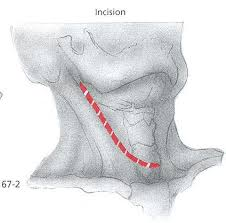 Neck exploration
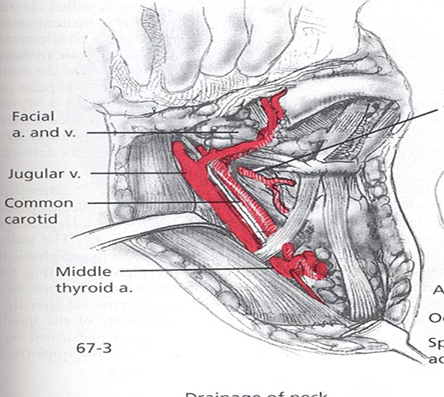 Neck explorationzone i
Median sternotomy with extension to an anterior sternocleidomastoid incision or supraclavicular incision with or without clavicular head resection
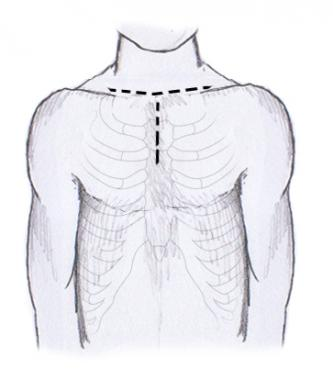 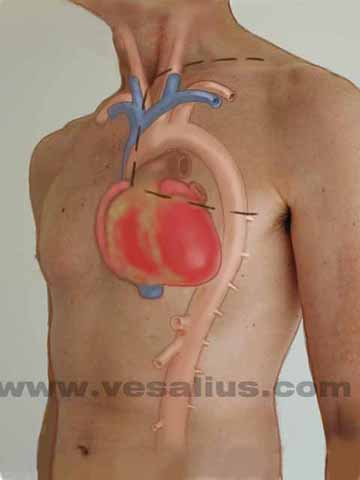 NECK EXPLORATIONZONE II
Cervical collar incision may provide access to both sides of the neck, with the potential to extend along the anterior sternocleidomastoid muscle
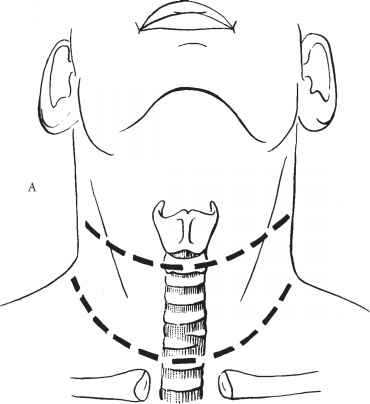 Neck explorationzone iii
subluxation, dislocation, or resection of the mandible may be necessary to gain operative vascular control. 
Endovascular techniques have become a useful adjunct and an addition to the armamentarium available for the management of the acutely injured patient
Conclusion
The assessment and management of penetrating neck trauma remains a challenge and has historically been fraught with controversy. 
Consensus slowly appears to be evolving with regard to certain aspects of this topic.
most centres have now moved away from a policy of mandatory exploration for all injuries deep to the platysma, 
Increasing acceptance of the role of CT angiography to investigate potential arterial injuries. 
The heterogeneous nature of cervical trauma means that no one approach will be appropriate for all patients with penetrating neck injuries.